Odyssey of the Mind Coaches OverviewMichael ElderMichelle Chadwick
If your school is interested in participating in OM this year, be sure to complete an application  and return it to Pam Brewer no later than Friday, September 18th.
[Speaker Notes: Just a welcome and introducing who you are and let them get to know one another a little.  This is their OM support team]
Key Dates
Coaches Training
October TBD at Hunters Creek Middle (sign up through http://www.ncom-coastal.org/ )
Judges Training | (February 2016) TBD
Hunters Creek Middle School
Coastal Region Tournament | March 12, 2016
First Flight MS and HS (Kill Devil Hills)
NCOM State Tournament | April 9, 2016
Not Yet Finalized (likely in the Asheville Area)
OM World Finals | May 25-28, 2016
Iowa State University (Ames, IA)
[Speaker Notes: Tim may have an update on the Coaches’ training date.  Otherwise this is just so everyone can work backward from the target dates for planning and practicing]
Coach To-Dos
Gather your team
Attend coaches’ training
Hold regular practice times
Inform parents about travel (known and potential) and costs
Secure Volunteers for Coastal Tournament
Update School Administration 
Calculate a Budget
[Speaker Notes: Tim- add your thoughts about coaching here
Otherwise, this is just a chance to talk about prior experiences with coaching and how to make it a successful year.]
Resources
Problem Sets and Materials
You will receive once we submit all registrations 
September 18- all registration forms due to Academic Innovation for us to pay
OM Websites
OM Coastal Region Site http://ncom-coastal.org/
NC Odyssey of the Mindhttp://www.ncom.org/
National Odyssey of the Mindhttp://www.odysseyofthemind.com/
[Speaker Notes: Just resources for planning and knowing what is going on with OM
We will plan to send in OM registrations on October 2nd]
Budget Planning
Student Materials Budgeting
Follow OM Regulations
District Support for OM (each year is different)
District to Pay (only if application received by September 18)
OM Registration Fee ($100 per school) 
Coastal OM Tournament Registration Fee ($85 per school)
 Coaches’ Training Fee ($20 per)
Coach Stipend
$400 total per school (can be one coach; 2 coaches; 3 coaches; 4 coaches)
Must be employees of the Onslow County Schools to be paid; Must have names by September 18th
Budget Planning Continued
Travel to Eastern Region OM Tournament
Last Year: Hotel In Kitty Hawk
Feedback was teams would rather do their own travel
District will not be paying for/reserving rooms
Rooms fill quickly, make reservations early(request the state rate (~$70), but often rooms are below the state rate in the off season)

Gifted Services will pay ½ day substitute for Friday, March 11th so you (we) can travel
Must know the name of the coaches/volunteers who need a substitute by February 5, 2016
[Speaker Notes: http://www.travelodge.com/hotels/north-carolina/kill-devil-hills/travelodge-outer-banks-kill-devil-hills/photos-video?partner_id=&hotel_id=00951&campaign_code=&propId=TL00951&checkout_date=03%2F02%2F2014&brand_id=TL&children=0&corporate_id=&ratePlan=BAR&teens=0&affiliate_id=&iata=&rate_code=&adults=1&checkin_date=02%2F28%2F2014&rooms=1]
Budget Planning Continued
State and National Competitions
Success and Moving On
Funding as Available for States and Worlds
Fund-raising by teams
Talk to your administrator about appropriate depositing of raised funds
Explain potential costs to parents in advance
[Speaker Notes: Prior years do not set a precedent for what we can fund this year (it could be more or less than in the past)
Discuss knowing what costs are and how the district will try to help, but cannot promise funding]
Notes
Make sure props will fit through classroom doors and that students are able to move them independently
Remind your team to practice in any direction. They may enter a stage from the opposite direction they are used to entering.  Students need to be flexible with this.
Parking is always a concern. Give yourself time to walk.  
7 Brains and 14 hands (not parent/teacher doing work)
Next Steps
Questions
Practice Opportunities within the county
Would you like us to organize days for teams to come together?
When should or could we get together again?
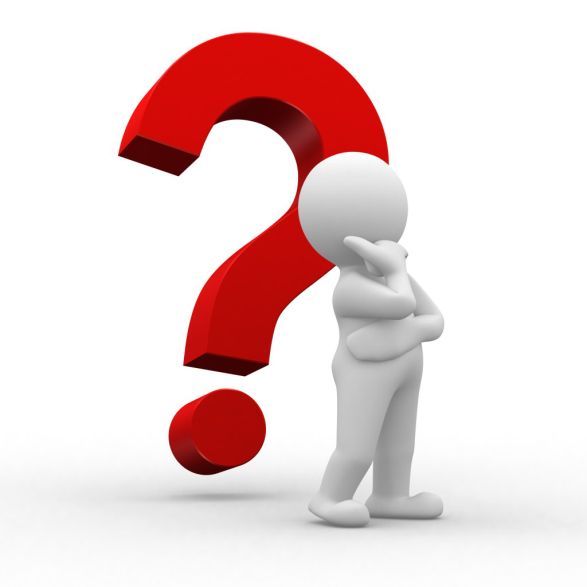 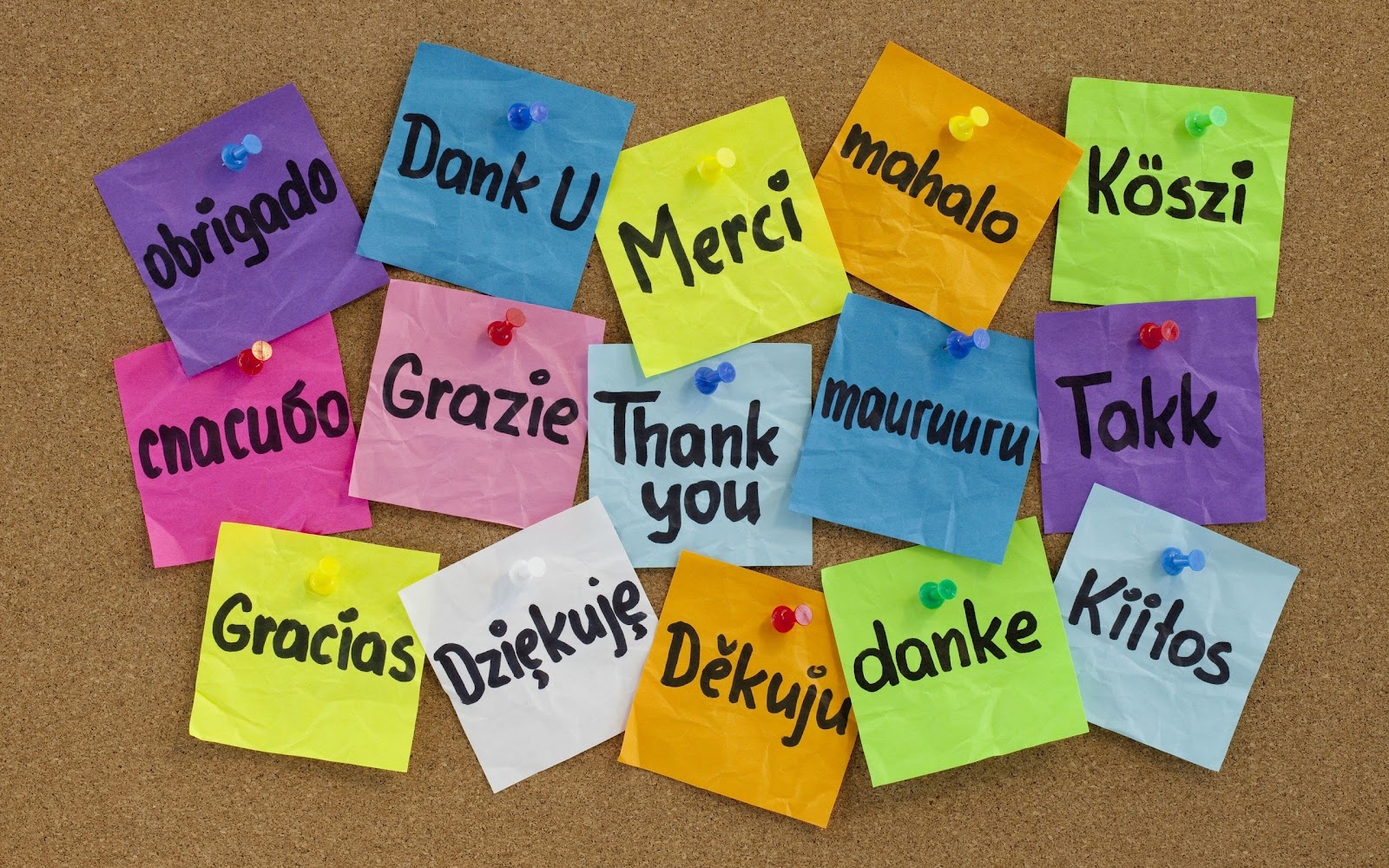